Navigating the Current Labour Climate
Charles Hofley
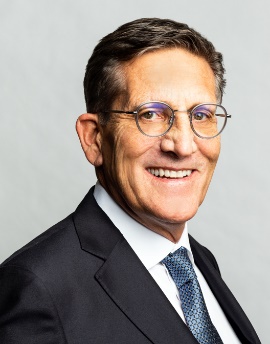 Navigating in the Current Labour Climate
Charles Hofley
613.369.2101 (8401)
Charles-hofley@hicksmorley.com
2
Agenda
Privacy in the Unionized Setting
01
AI in the Workplace
02
Surreptitious Surveillance: When Employees Record
3
03
Agenda
Bargaining Trends and Strategic Considerations
05
04
Attendance Management
4
Privacy in the Unionized Setting
Privacy in the Unionized Setting
6
Electronic Monitoring
7
Employee Surveillance
May be used to address:
8
Searching Devices
Considerations: 
Is there a reasonable ground to conduct the search? 
Do you have a policy in place? 
Is there a reasonable expectation to privacy?
9
AI in the Workplace
Usage
11
Privacy Concerns
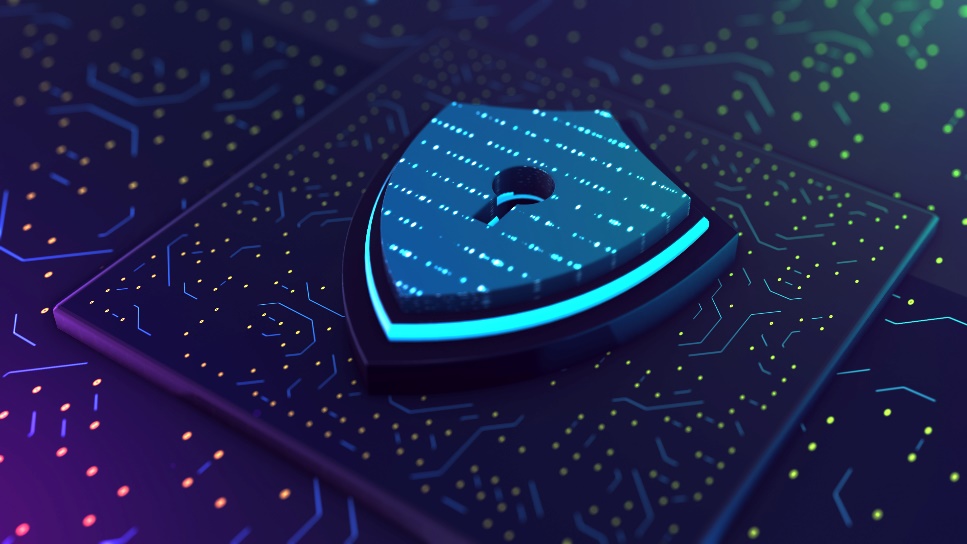 12
Bill 149 Amendments
Bill 149 amends the Employment Standards Act, 2000 and other workplace-related statutes
01
Notably, makes significant ESA amendments to job application process:
Advising applicants of use of AI in screening and selection process
Publication of range of compensation in publicly advertised job postings
Banning requirement for Canadian work experience
02
13
Bill 149 Amendments
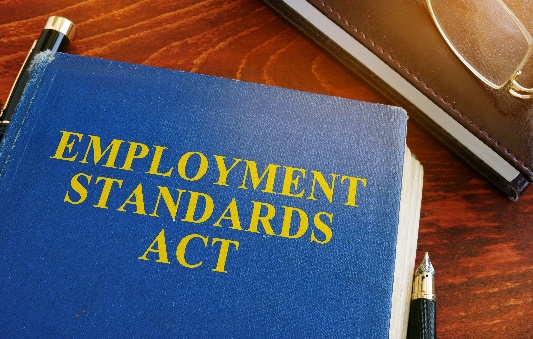 These amendments all take effect on proclamation, but you will want to start now to ensure you are prepared
03
14
Surreptitious Surveillance: When Employees Record
15
When Employees Record
01
Increase in employees recording themselves and others in workplace
02
Employees might record disciplinary or investigation meetings, or even interactions with co-workers
03
Termination meeting recordings increasingly popular due to TikTok trend
Potential violation of individuals’ privacy interests and reputational harm
04
16
The TikTok Trend – Recording Termination Meetings
January 2024 viral TikTok video showed San Francisco technology worker getting fired from her cybersecurity company
01
02
Video started a trend of employees (primarily Gen Z) recording their termination meetings and posting the videos on TikTok
17
When Employees Record
18
When Employees Record – Example
19
When Employees Record – Example
20
Best Practices for Employers
Generally impossible to know whether employee is recording at work
01
Policies on recording can make expectations clear but cannot guarantee employees will not record
02
Practically, may need to assume certain workplace meetings may be surreptitiously recorded (investigations, terminations)
21
03
Best Practices for Employers
22
Bargaining Trends and Strategic Considerations
Wage Trends – Broader Public Sector
24
Wage Trends by Industry
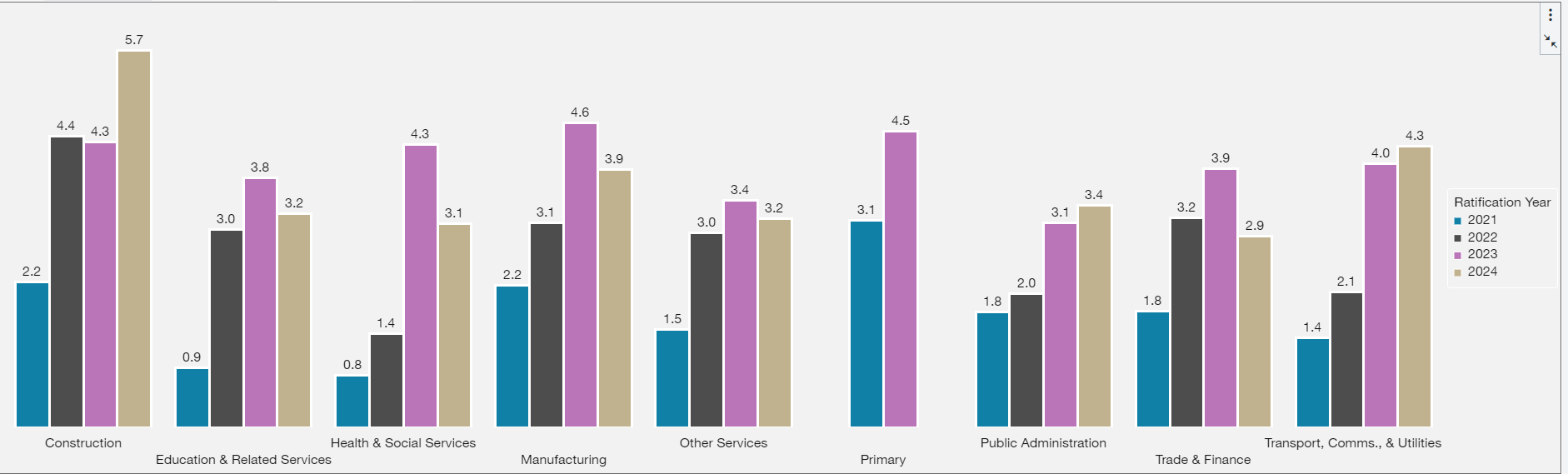 25
Increased Wages
Wage increases – responding to inflation
01
Education, Health, and Social Services industry average was 2.6% in 2022 and 3.6% in 2023
02
03
3.0% in 2024
26
Inflation
27
Inflation – The Long View
28
Wage Increases vs CPI
29
Inflation – Recent Trends
30
Trends of Work Disruptions
31
Trends of Work Disruptions
32
Trends of Work Disruptions
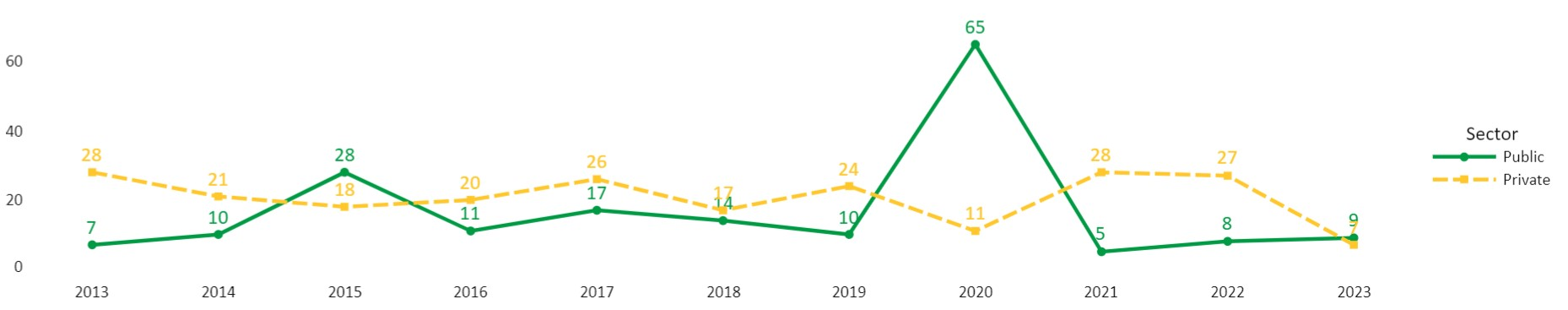 Number of Labour Disruption
33
Length of Strikes
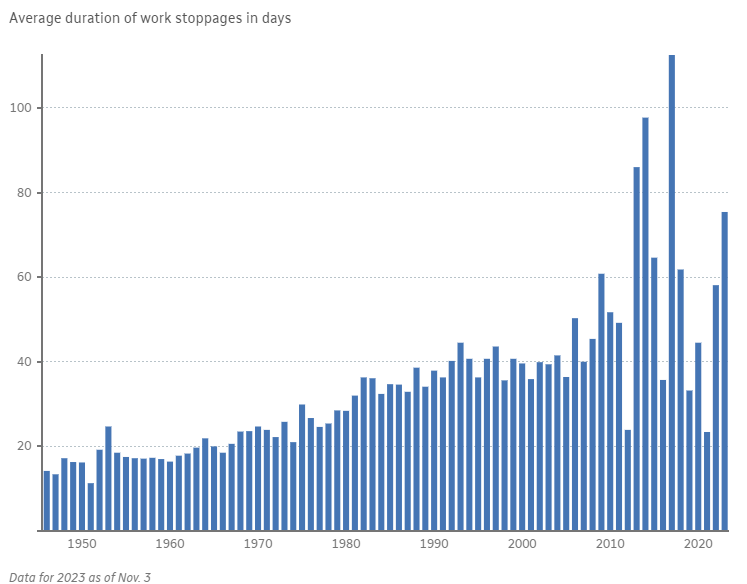 The average length of strikes in Canada has increased in the past decade
34
Labour Disruptions Trends
35
Failed Ratifications
36
Conciliation
What is Conciliation?
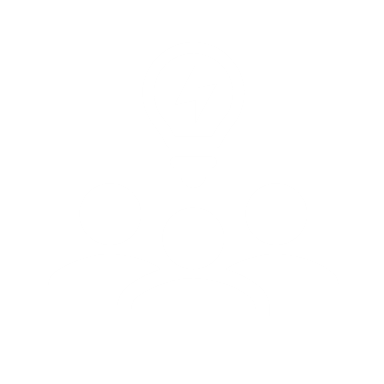 Conciliation is a process by which a conciliation officer is appointed by the Minister of Labour, Immigration, Training and Skills Development (MLITSD) to meet with the union and employer to attempt to conclude a collective agreement
38
Conciliation and the Ability to Strike
39
Early Reliance on Conciliation - Effects
40
Attendance Management: General Principles
Overview
42
Absenteeism Rates
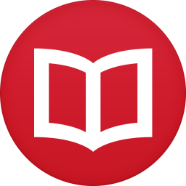 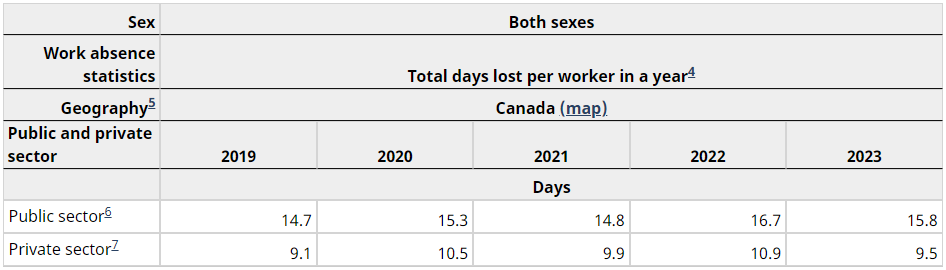 Source: Statistics Canada, Table 14-10-0196-01
43
Why Do We care?
44
Attendance Management – Purpose and Rationale
45
Types of Absenteeism
46
Addressing Absenteeism
47
Human Rights Considerations
Are the absences related to a protected ground?


If so, discipline or application of a policy or an Attendance Management Program may be “discriminatory”
Duty to accommodate up to point of undue hardship
 Both substantive and procedural components
48
Human Rights Considerations (Continued)
It is important to be flexible when managing attendance and considering, on a case-by-case basis, the ability to accommodate
Blind application of policy or AMP may be a breach of procedural duty
Where an absence is due to a disability, an employer must consider
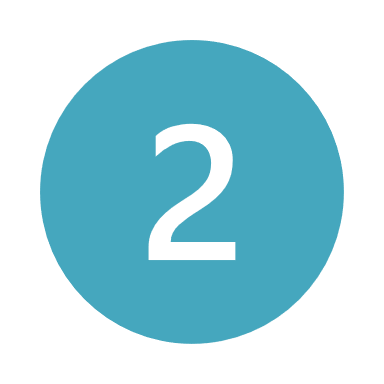 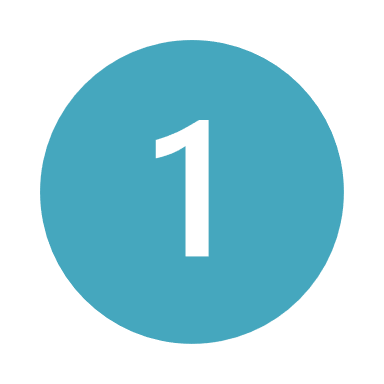 Duty to Accommodate
Undue Hardship
49
Best Practices for Attendance Management
50
Attendance Policies and AMPs
51
Fundamentals of an AMP
52
The Fundamentals of an AMP
53
The Fundamentals of an AMP
54
Discipline for Absenteeism
Purpose of Discipline
56
Progressive Discipline
57
Supervisory Communications
58
Discipline Process – Steps
59
What Does the Case Law Say?
Central East Lhin and ONA (N.S.), Re, 2019
Algoma Tubes Inc. and USW, Local 9548 (Vaz), Re, 2019 
Canada Post Corp. v. C.U.P.W, 1990
60
The Decision to Discipline
The penalty should “fit the crime”
61
The Decision to Discipline
Mitigating factors
62
Determine Degree of Discipline
Factors
63
It’s Not What You Know…
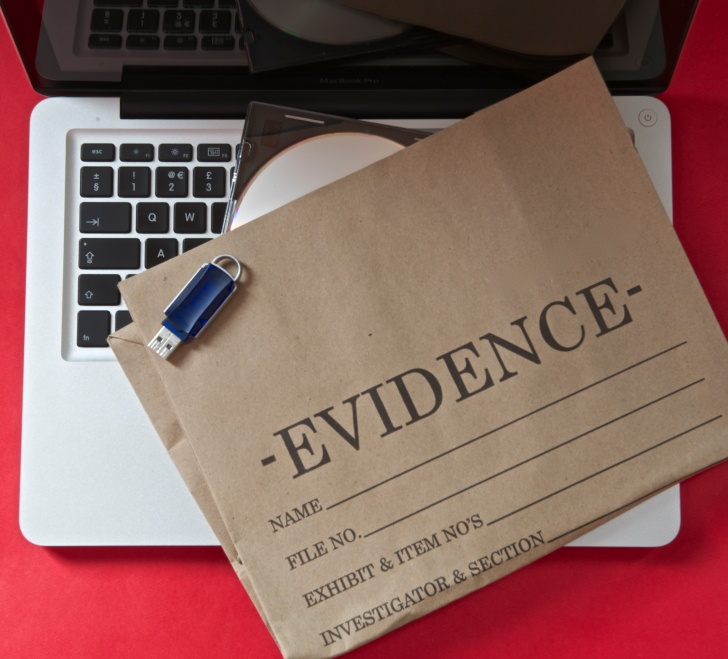 It’s What 
You Can Prove!
64
Questions and Answers
65